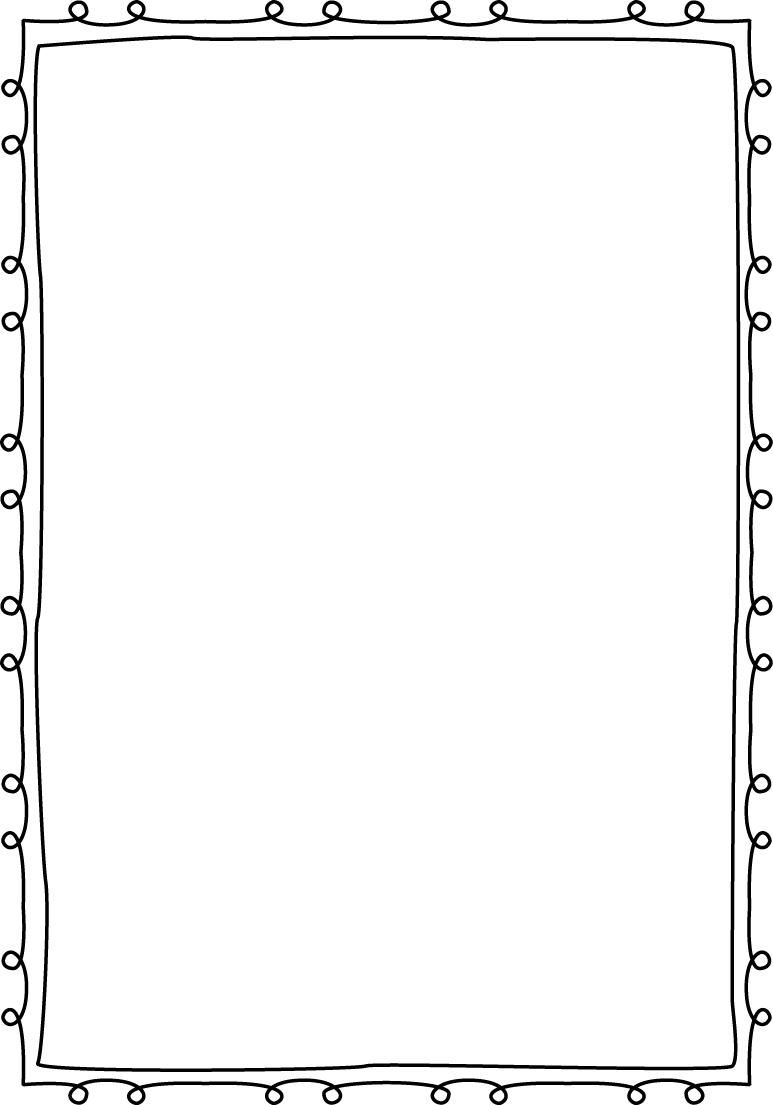 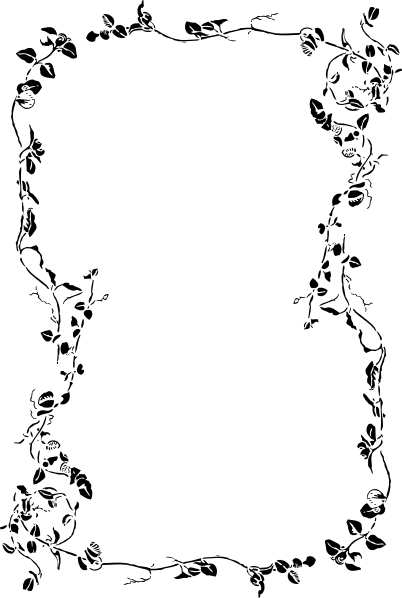 MATERIALS
   - Novel or book 
  - Binder with loose       leaf & dividers
   - Pencil & pen
   - Pencil crayons and/or felts
   - Scissors & glue
   - An open-mind
COURSE OVERVIEW: The aim of Language Arts is to enable each student to understand and appreciate language, and to use it confidently and competently in a variety of situations for communication, personal satisfaction, and learning. To achieve this, students will use the six language arts strands, which include listening, speaking, reading, writing, viewing, and representing. These strands will allow students to: Explore thoughts, feelings, ideas, and experiences to comprehend literature;  respond personally, critically, and creatively to various texts; manage ideas and information; create oral, print, visual, and multimedia texts; enhance the clarity and artistry of communication. Respect, support, and collaborate with others.
Lauren.granberg@lethsd.ab.ca
403-329-3144
Plaese access our classroom website for any missed assignments or important dates
UNITS
   ~ Writing
         ~ Short Works
              ~ Poetry
                     ~ Novel Studies
                              ~ Film
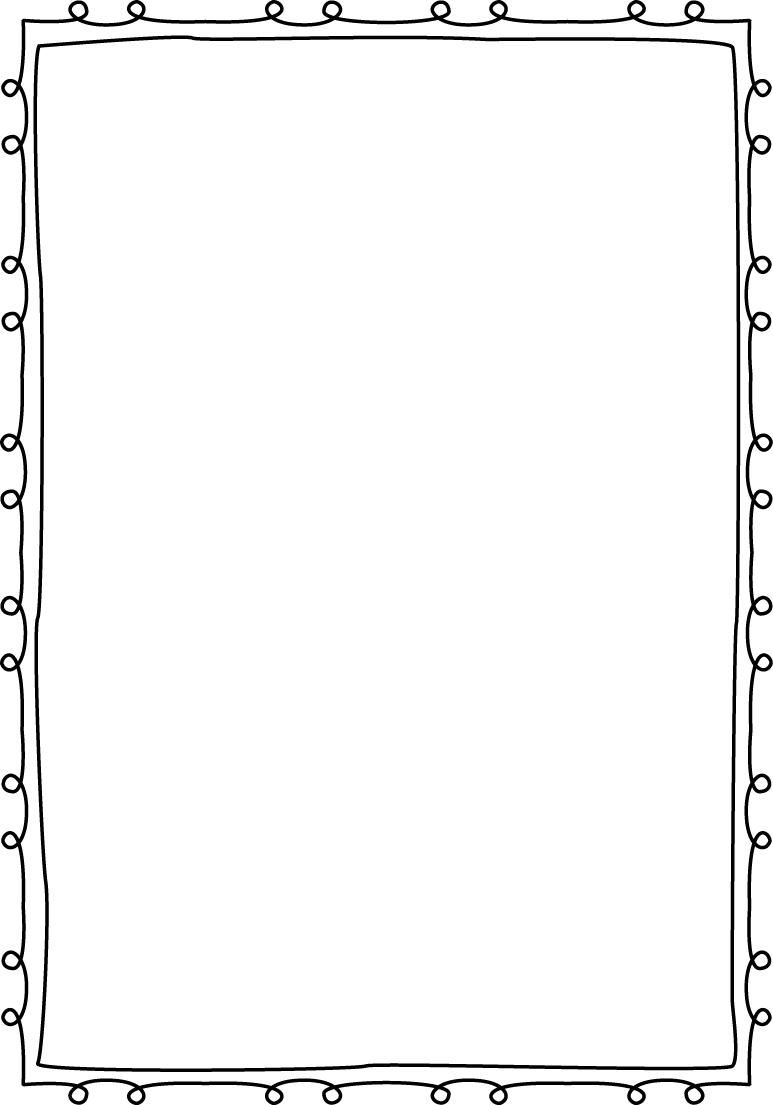 RULES AND EXPECTATIONS

[Respect] Students will maintain a respectful and positive attitude at all times toward the teacher and peers. Be on time! Take ownership over time-management. Cooperate well with others. Leave the phones in your locker unless otherwise asked! The classroom environment must be positive, caring, safe, comfortable, accepting,  and supportive at all times. 

[Responsibility] Be organized. Get your work done on time. Work to the best of your ability, always. Be an active participant. Take ownership. If you miss, it is your responsibility to make it up. Don’t plagiarize. 

[Materials] Bring all necessary materials DAILY. 

[Thinking-Cap] Be ready for critical and creative thinking at all times. Prepare to push boundaries! 

[Daily 2] Class will start with writing and reading 
every single day!
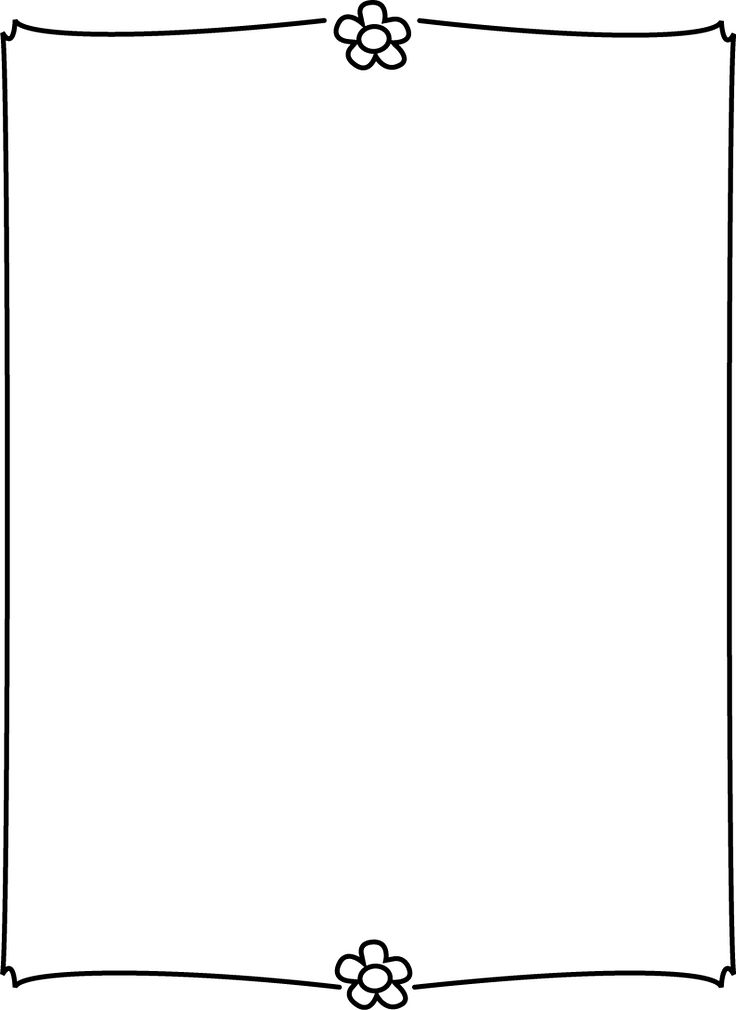 GRADES

{10%} Reading & Minor Work

{25%} Quizzes & Assignments

{45%} Tests & Major Writing, & Projects

{20%} Final Exam 

*Please note that utilizing PowerSchool is the BEST way to stay updated! *
LANGUAGE           ARTS 8
Mrs Granberg
2018-2019
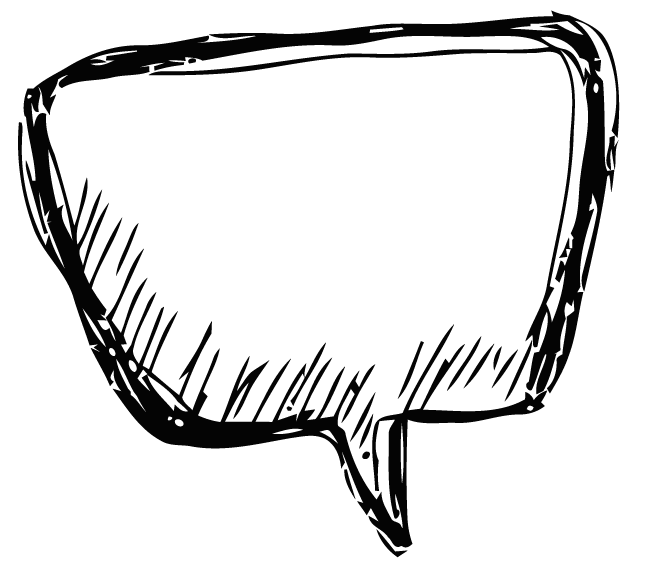 COURSE CONTENT: For the duration of the school year, this Language Arts course will explore a variety of meaningful texts including novels, short works, films, poetry, writing in many forms, thematic works, and non-fiction structured into a number of units.
“It takes courage to grow up and become who you really are.”     
- ee cummings